Sharing Content Between Sites
Tarrant Marshall – Special Broadcasting Service
@aeriadesign

February 7, 2013
Who are SBS?
Special Broadcasting Service
TV & Radio station
Offer multicultural / multilingual content
Government funded & driven by a charter
Also a commercial station
SBS Online presence
http://www.sbs.com.au/
SBS Online is ‘new’
5 years of rapid growth
Offers wide range of websites & apps
OnDemand TV available on all mainstream devices & set top boxes
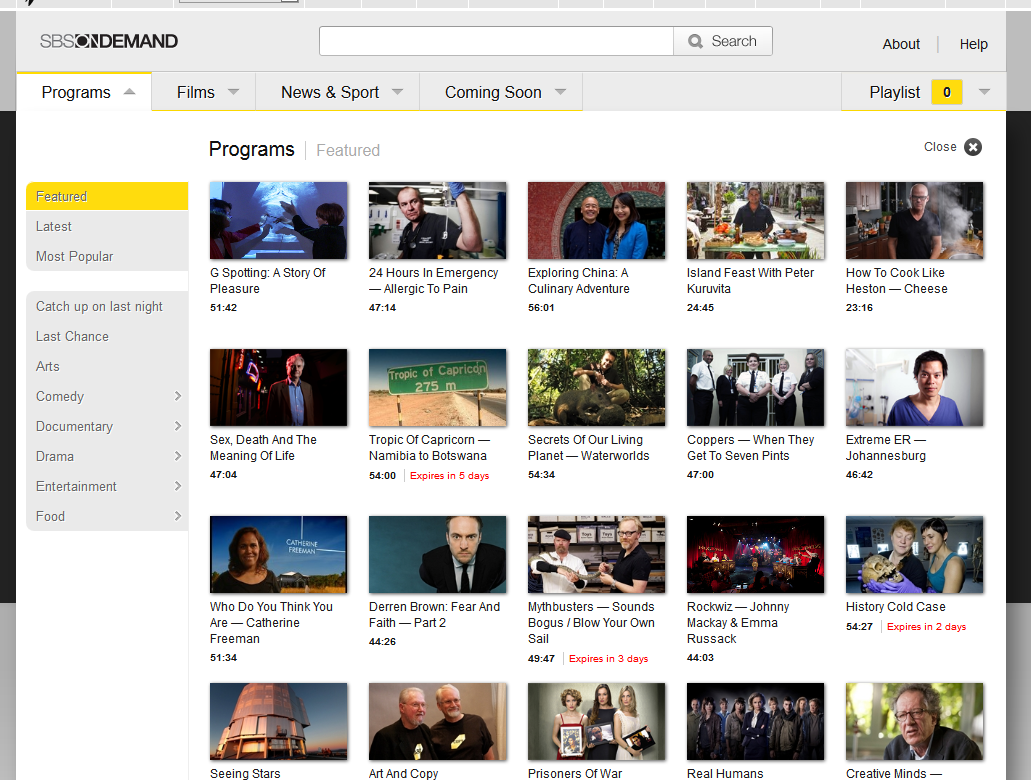 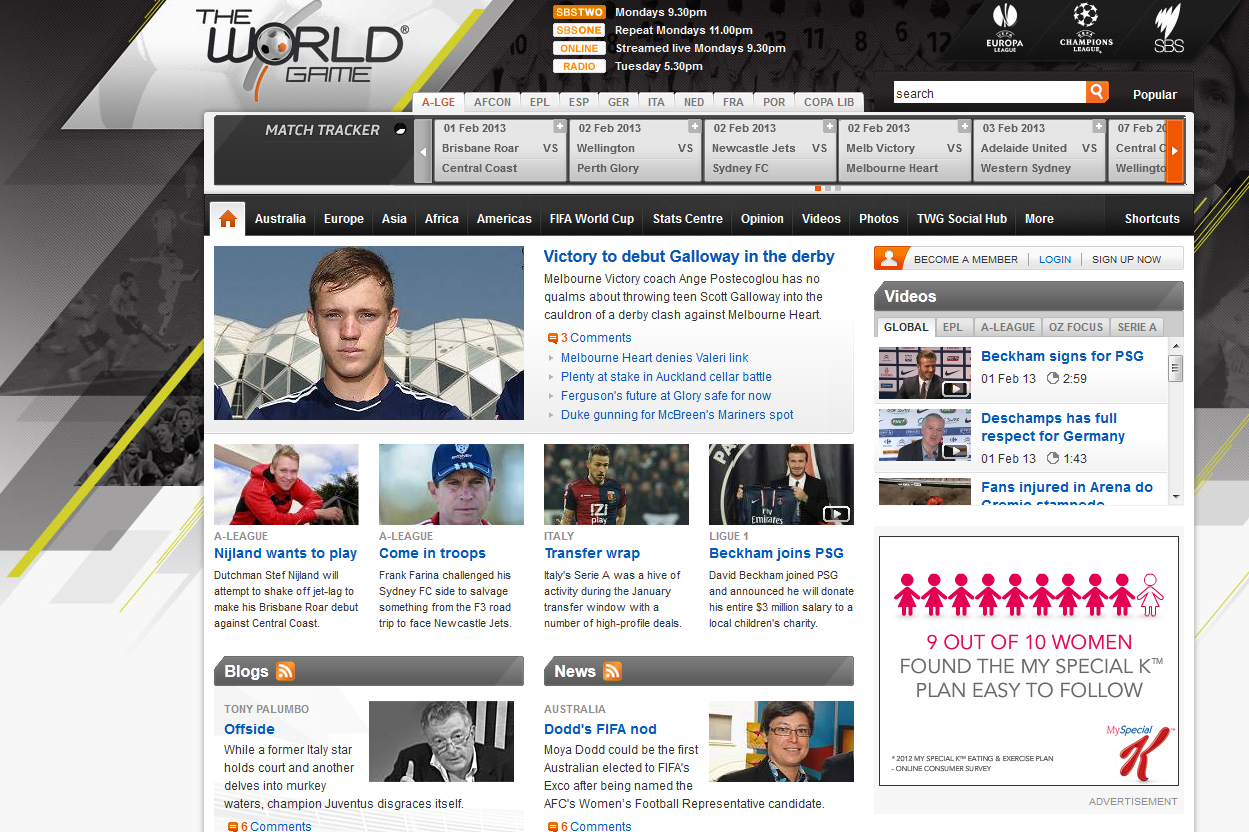 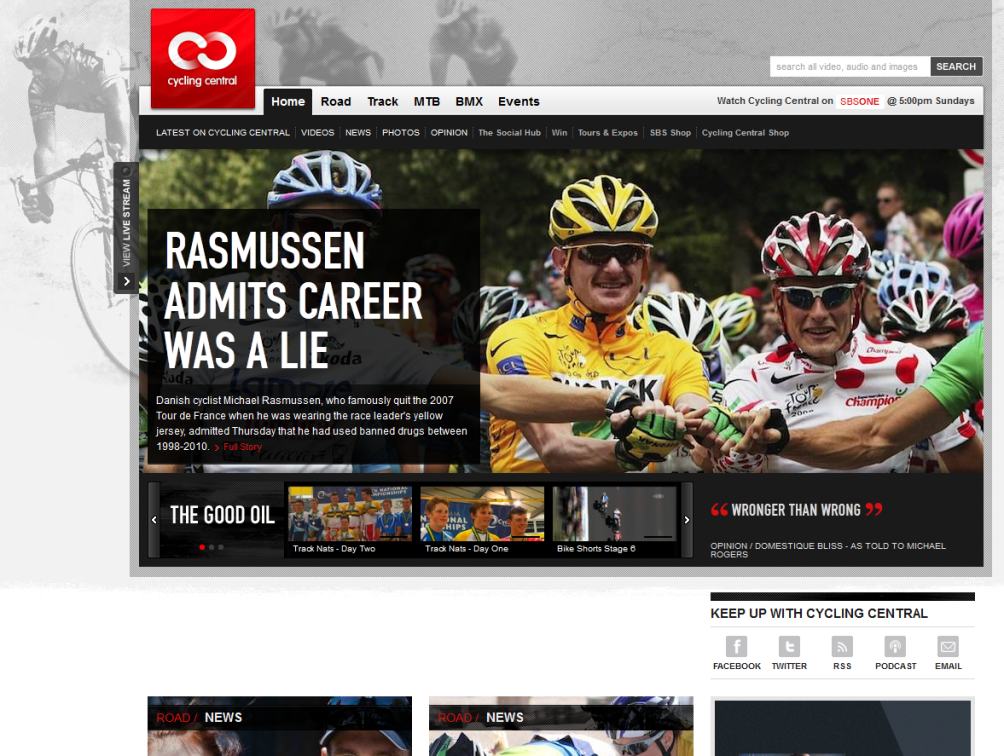 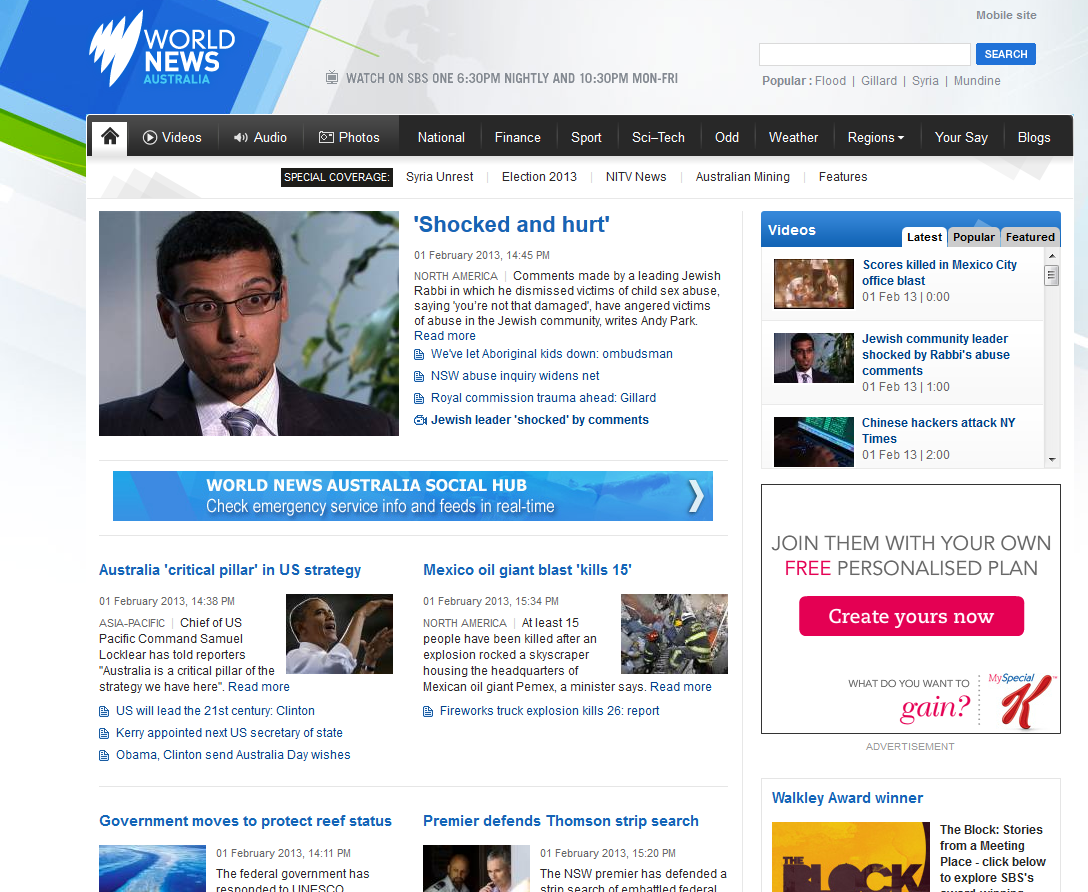 [Speaker Notes: sbs.com.au / <site>
News
Sport
Radio
Food
Film
NITV

Shop
Blogs
Documentary
Program sites
... the list goes on]
What runs our current sites?
Bespoke CMS in Zend
Very messy and hard to maintain
Changes are too time consuming
Network wide changes – virtually impossible
No consistent look and feel
Poor admin/editor experience
[Speaker Notes: For more on our old platform]
Where’s Drupal in this picture?
Our goals
Easy to maintain and extend sites
Better user & editor experience
Re-purpose content across the network
Rich meta to find content
New ways to explore content
Multi-device compatible
Use more open source standards & apps
Most of all – Modular and De-coupled
[Speaker Notes: Easy to maintain and extend sites
Better user & editor experience
Re-purpose content across the network
Rich meta to find content
New ways to explore content
Multi-device compatible
Use more open source standards & apps
Most of all – Modular and De-coupled]
Our goals explored
Many products evaluated – Drupal chosen
One Drupal site? No
Too big of a site & high risk
Not de-coupled
Drupal multi-site? Yes
Shared code? Install profile?
Evaluated existing multi-site methods
Nothing matched what we needed
[Speaker Notes: Many products evaluated – Drupal chosen
One Drupal site? No
Too big of a site & high risk
Not de-coupled
Drupal multi-site? Yes
Shared code? Install profile?
Evaluated existing multi-site methods
Nothing matched what we needed]
Our goals explored
We discovered we need two parts, not just one:

A website ‘base platform’
	Drupal
A common Content Repository (CR)
	? ? ?
[Speaker Notes: We discovered we need two parts, not just one:

A website ‘base platform’
	Drupal
A common Content Repository (CR)
	? ? ?]
Exploring Standards
So many of them. Really. Too many.
Many solutions to Content Repositories
JCR
PHPCR
Alfresco
Midgard
Drupal?
Or expensive proprietary products
[Speaker Notes: Many to choose from – what differentiates them?
How can we tell them apart? List of questions… (NEXT)]
Exploring the Content Repository
Questions to help decide:
What does the content look like?
How is it stored behind the scenes?
What supporting DBs, Web, Tomcat, etc.?
What Content types?
What Vocabularies?
Any Image storage?
Any File storage?
How do I search this huge repository?
[Speaker Notes: Questions to help decide:
What does the content look like?
How is it stored behind the scenes?
What supporting DBs, Web, Tomcat, etc.?
What Content types?
What Vocabularies?
Any Image storage?
Any File storage?
How do I search this huge repository?]
Exploring Standards
What about the communication layer?
SOAP / XML
JSON
PHP Modules (Midgard)

How does one integrate these into Drupal?
Content Repository
Custom – and here’s why:
Not a Java house, JCR
PHPCR is too heavy
Alfresco is not for a real website
Midgard2 was close in theory
Drupal (OpenPublish) was too simple & frontend
Here’s how we did it
[Speaker Notes: What we used:
Symfony2
MongoDB
DoctrineODM for MongoDB
Apache Solr 3]
Content Repository
Why Symfony2?
Well supported
Great coding standards
Fast and extensible
Doctrine
Existing Symfony2 skill in-house
Cross-skills entire team ahead of Drupal 8
Why Doctrine MongoDB ODM?
We started without ODM for lightweight
Needed more validation & abstraction

ODM = Object Document Mapper
ORM = Object Relational Mapping
Object Document manager
Hey! We have Documents! Articles!
[Speaker Notes: Standard Doctrine used is ORM]
Content Repository
Why MongoDB?
Easy to use
Very fast
Replication is amazing
MongoDB is a ‘schema-less’ database


We have many content types
And many fields on some content types
Fields are often absent
[Speaker Notes: MongoDB is a ‘schema-less’ database
Easy to use
Very fast
Replication is amazing

*CLICK*
We have many content types
And many fields on some content types
Fields are often absent]
Content Repository
Why MongoDB?
Actually, Schema-less only to a degree
Pushes struct to Application level
Fast development, stick to your IDE
Data inside MongoDB is thus tidier
One-less validation happening
Content Repository
Content Types
Goal of using Open standards
Schema.org as a strong guide
Freebase as a source and guide
SBS specific content types
e.g. Recipes are ingested, structure is different to Schema.org. Extra fields mostly.
[Speaker Notes: Schema.org has many shortfalls. Often fields are not actually how you’d store them in a database. Very useful for a guide though, and assists strongly with rich snippets]
Content Types
Content Types
Restaurant
TV Episode
TV Series
TV Season
Article
Blog
Person
Recipe
Just a few to start us, common across network
Easy to extend
Or add new as we go
[Speaker Notes: Just a few to start]
Glance at what we have now
Drupal
Symfony2
MongoDB
???
JSON
What’s in the middle? Which Standard?
XML?
SOAP?
CMIS?
JSON?
JSON-LD?
Why JSON?
RESTful Service required
Simple & Lightweight
JSON structure close to MongoDB Document
JSON-LD can extend it for that ‘dtd’ feel
Mobile App & Front-end friendly
CMIS is overhead, given our storage db
Can implement more on ‘as needs’. Agile
JSON Service Example
GET		/document/{uuid}
PUT		/document/{uuid}
		Expects JSON in body
DELETE		/document/{uuid}
		Soft deletes, garbage cleanup monthly
POST		/document				Not used
		Same server-side code as PUT, but would generate a UUID

API is straight forward & adheres to standards.
UUID looks like: 550e8400-e29b-41d4-a716-446655440000
UUID v4 used as ID in our Content Repository
UUID is also Drupal friendly! Module available
JSON Service Example
{
	uuid: “550e8400-e29b-41d4-a716-446655440000”,
	name: “A news article”,
	type: “Article”,
	text: “Article body”,
	description: “Abstract of the article here”,
	dateCreated: 1358035836,
	dateModified: 1358035836,
	isPublished: 1
}
Messaging Queue
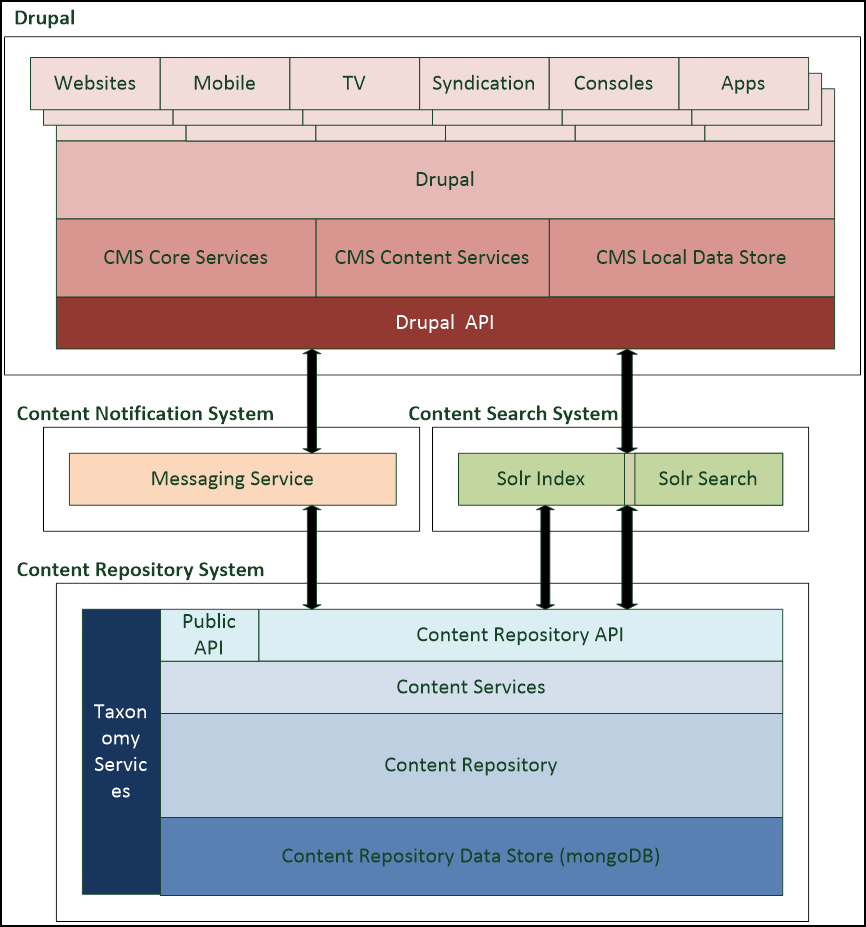 Messaging Queue
Required to manage updates across the network
Became the core of the CR design
Feels like a ‘mysql binary log’
Part of the JSON service, Read Only
Example of the Event Object:
{
	uuid: “550e8400-e29b-41d4-a716-446655440000”,
	sourceUuid: “164h8280-fs9b-418d-a716-1356235123456”,
	sourceType: “Document”,
	timestamp: 1358035836.12353,
	action: “create”
             sourceSite: “Food”
}
[Speaker Notes: Explain the fields]
Messaging Queue
GET	  /events/since/uuid/{uuid}
GET	  /events/since/timestamp/{timestamp|1}

Site keeps a pointer of the Event UUID
Site A will be at a different point in queue than Site B
Allows for individual sites to be taken Offline, and ‘catchup’
Sites ignore events that are not relevant to them
[Speaker Notes: Can use a ?limit=200 parameter
No pagination]
Messaging Queue
Site B
550e8400-e29b-41d4-a716-446655440000

29e8d90-28fb-f8d4-a716-446294750280

492a8400-e29b-4a03-abd9-dkb935440d93

xc49esd00-bdw9-adf4-a716-xcvlf84ds900
Site A
[Speaker Notes: Explain the fields]
Taxonomy
Long time strength of Drupal
CR required ability to store a common Taxonomy
Sites treat CR taxonomy as One True Taxonomy
Sites update their taxonomies from the Event Queue
[Speaker Notes: Explain the fields]
Taxonomy
Site A Chicken
CR
Push
Chicken
Pull Queue
Pull Term
Site B
Chicken
[Speaker Notes: Eg.  Site A creates term ‘Chicken’ in vocab ‘Ingredients’
Site B sees an event for sourceType ‘Terms’, action ‘create’
Site B does a create locally, or a forced update if exists
Terms are unique by their name
Some semi-complex rules around Synchronising here, but basically first in best dressed
UUID in CR is the true UUID – will explain later]
CR Search
Mongo’s OK for basic searches
Used Drupal’s Solr schema.xml as a start
Used Solarium library
CR indexing subscribes to Event Queue
Custom Annotation driver
Ties together Doctrine + Solarium
Inline mapping for Document/Entity to Solr Schema
Keeps things simple
Complete Views 3 integration to the CR for read/search
[Speaker Notes: Solarium – best library I’ve used]
Drupal Install
One Drupal 7 install
One install profile (SBS Distribution)
A ‘global’ theme for all new SBS sites
Sub-themes with overriding artwork
Multi-site installs in a sub-directory structure
/sites/sbs.com.au   (homepage)
/sites/sbs.com.au.food
/sites/sbs.com.au.news
[Speaker Notes: Pretty stock standard multi-site setup so far]
Connecting Drupal
3 parts to the picture
A Drupal Module
A Client API (library)
CR Service (Symfony2)
Client API is standalone, can work outside of Drupal
Client uses PSR-0  namespace
API handles conversion from typed classes to <anything>
Referred to as FieldHandlers, ObjectTranslator
Non-Drupal sites use the Client API
Suite of Drupal 7 Modules to integrate the two
Connecting Drupal
Key Modules:
Server Provider / API Wrapper
Entity Integration (a Field module)
Custom Event Queue processor
Existing Search API + Solr + Sarnia
Custom facet filters where required
Server Provider
Implements Push/Pull/Delete methods
Push/Pull a Drupal entity object through Client API
Handles exceptions
Provides error logging
Uses EntityMetadataWrapper setters/getters
Connecting Drupal
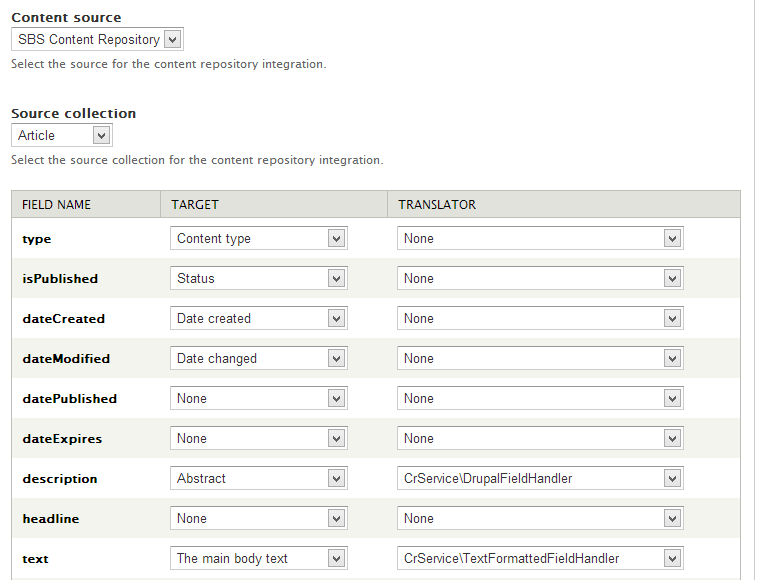 CR Selector (multi capable)
From Client API Schema
[Speaker Notes: ‘CR’ Field sits on all shared Drupal Content Types
UI to map CR fields => Drupal Fields
All settings are inherently Features Exportable
Choose an API FieldHandler to marry CR structure to Drupal
90% of fields use a generic FieldHandler
Works on Nodes, Vocabs, any Entity
Stores the CR UUID on this field
Owns ‘Sync’ status and ‘Plugins’]
Connecting Drupal
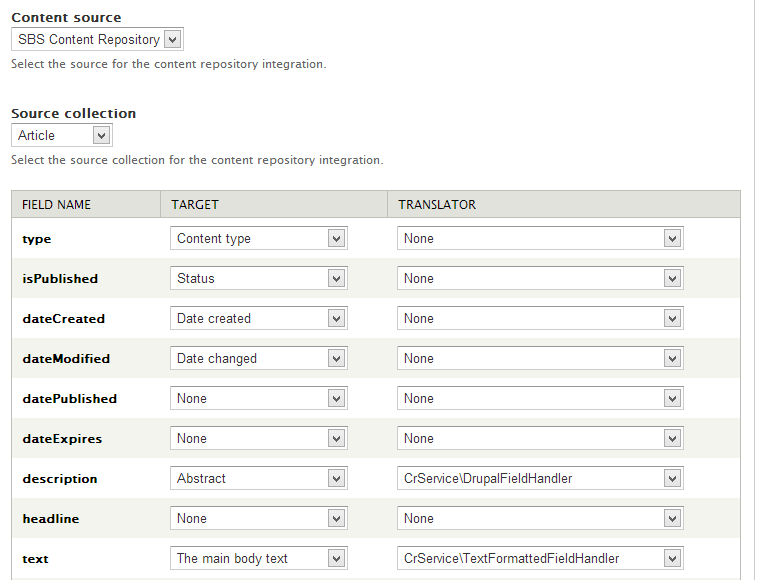 Field Handlers to be used
Mapping CR structure <> Drupal
[Speaker Notes: ‘CR’ Field sits on all shared Drupal Content Types
UI to map CR fields => Drupal Fields
All settings are inherently Features Exportable
Choose an API FieldHandler to marry CR structure to Drupal
90% of fields use a generic FieldHandler
Works on Nodes, Vocabs, any Entity
Stores the CR UUID on this field
Owns ‘Sync’ status and ‘Plugins’]
Queue Processor
Exposes Update/Create/Delete queues for Entities
Drupal stores changes in its native DrupalQueue API
Subscribes to CR Event Queue
Initiates Server Provider push/pull hooks for queues
4 main queues:
Push  (PUT methods)
Pull
Delete
Event
Queue Processor
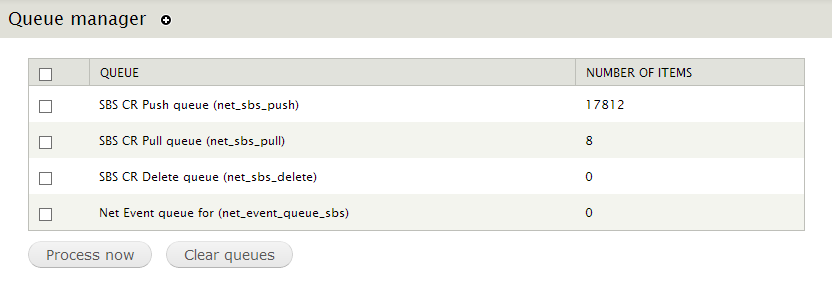 Queue Processor - Watchdog
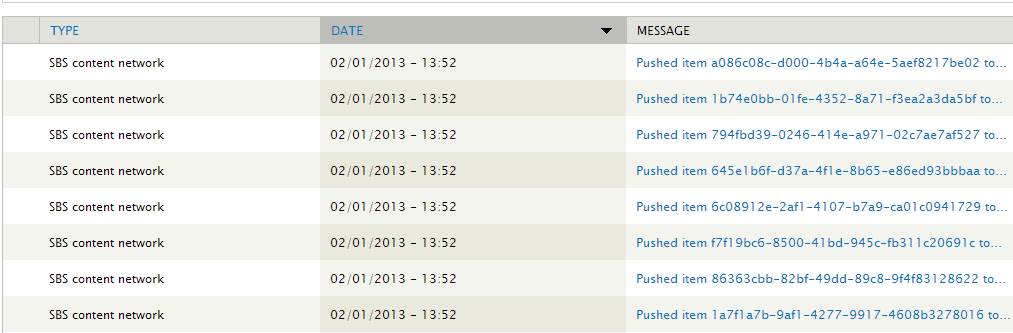 Connecting Drupal
DrupalQueue
Node
CR Field
snapshot
save
Server
Wrapper
converts
node
push
queue
Cron
pushes Object
CR Service
CR Client Api
persist
json curl
fail
success
Simple. Right?
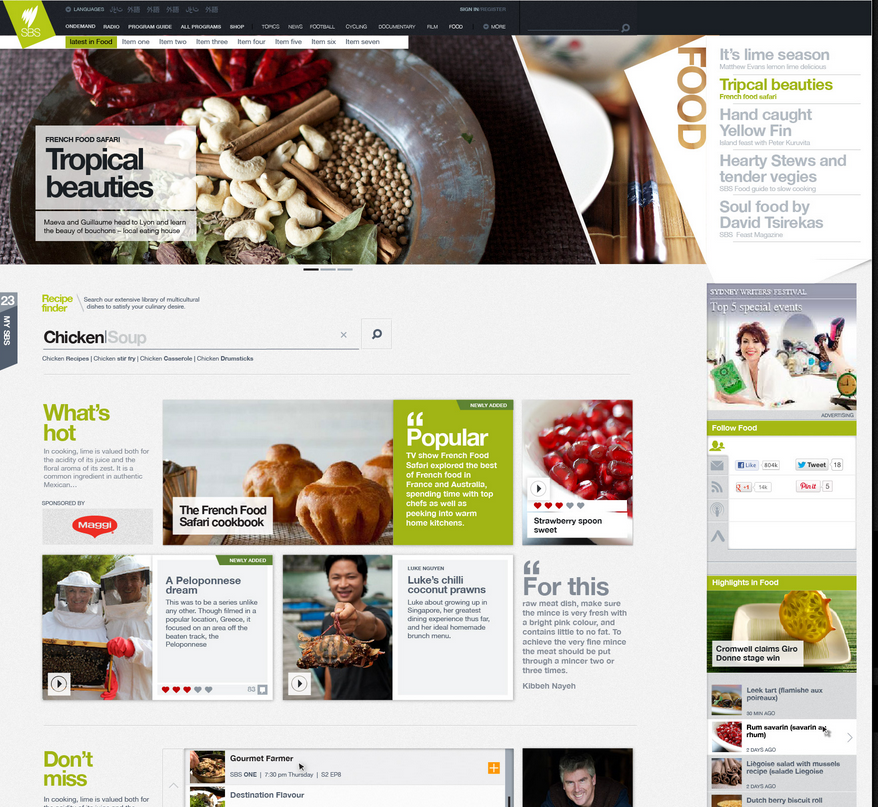 Questions?tarrant.marshall@sbs.com.au@aeriadesign